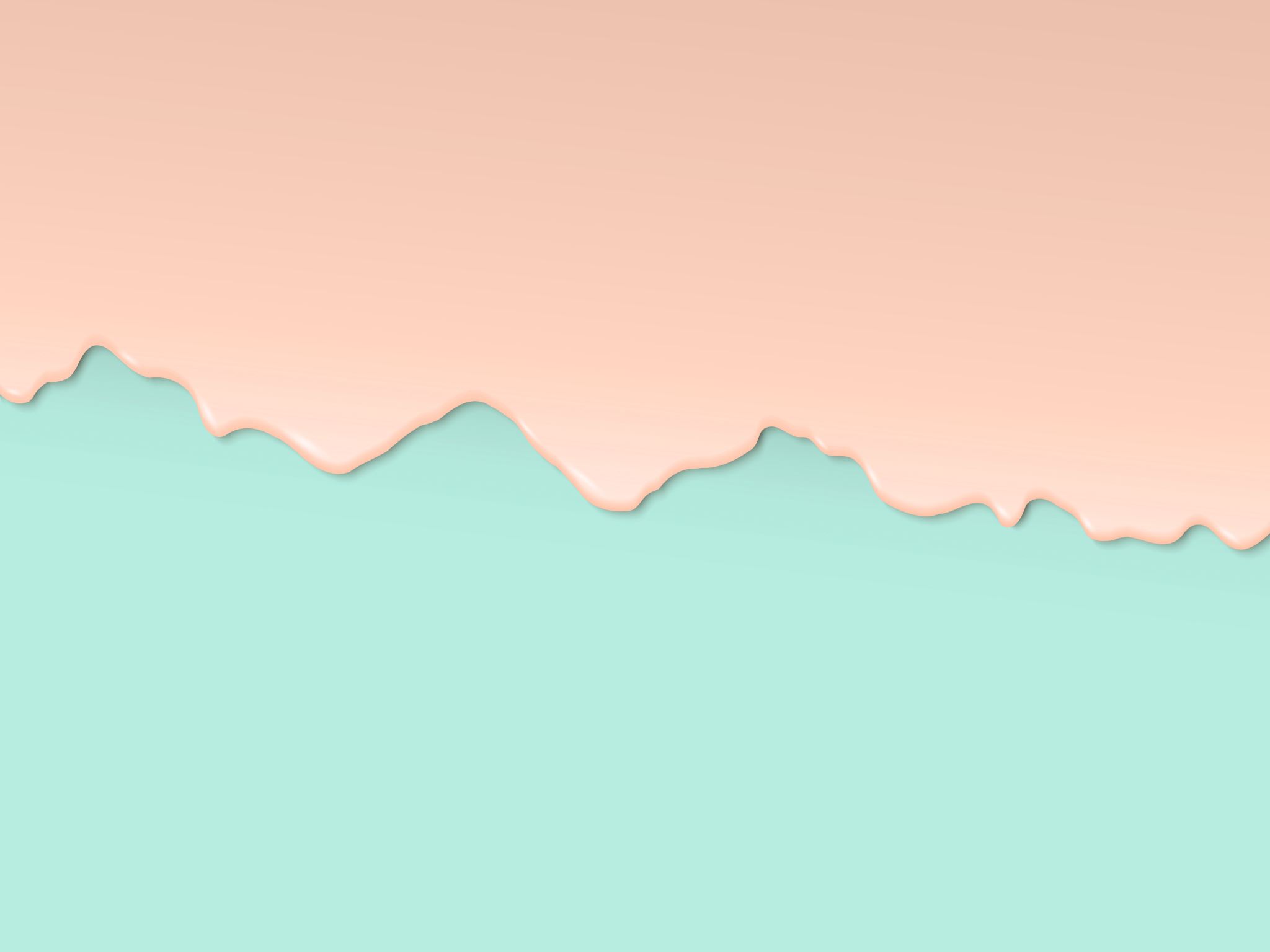 Observe, Listen and Empathize
Map of Our Journey
Observe“Holy Currencies”	Eric Law
Observe
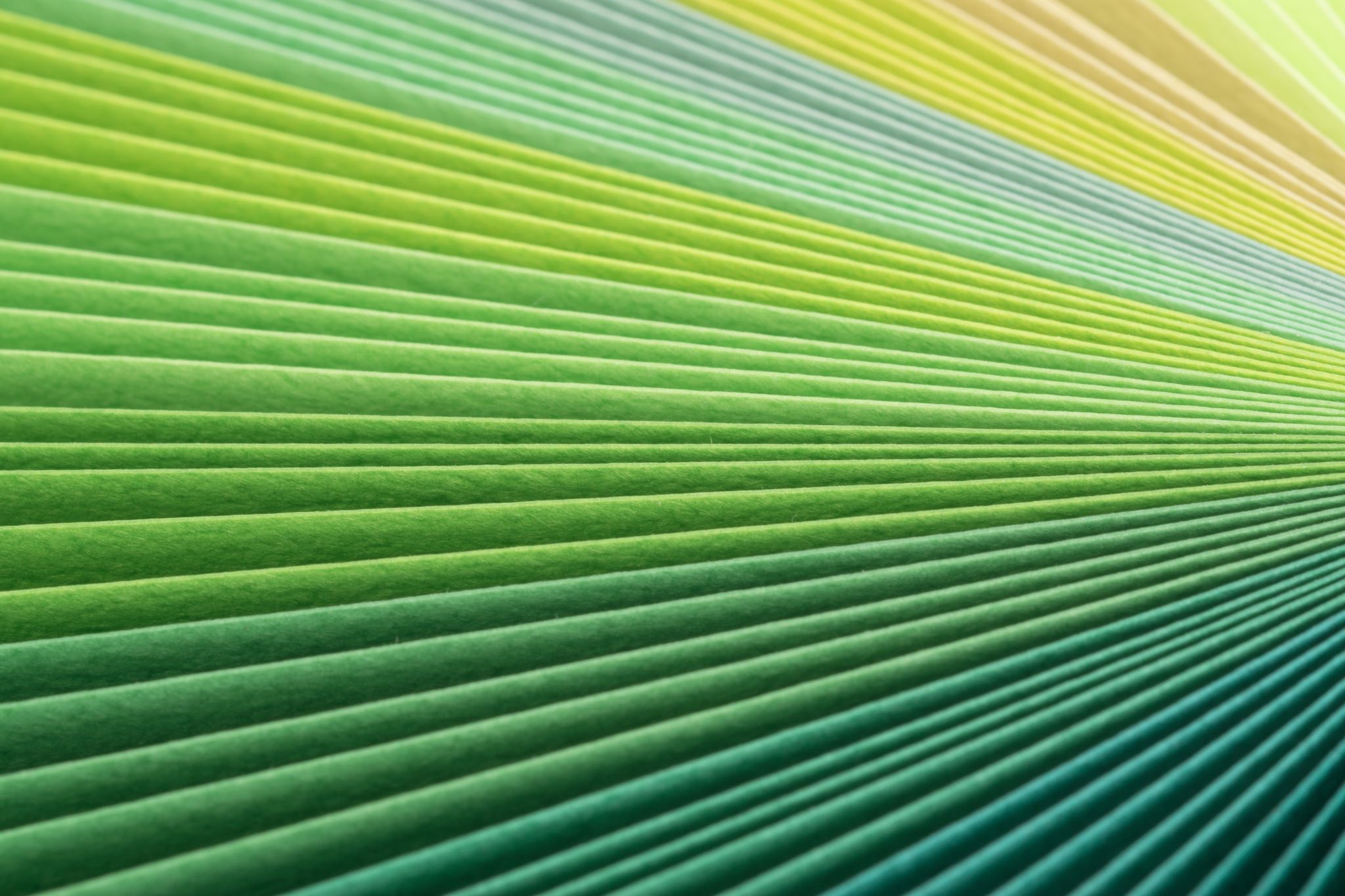 Observe
Observe
Listen/Interview
Empathy
Empathy
Group Task (35 min.)
Group Task
Questions and Reflctions